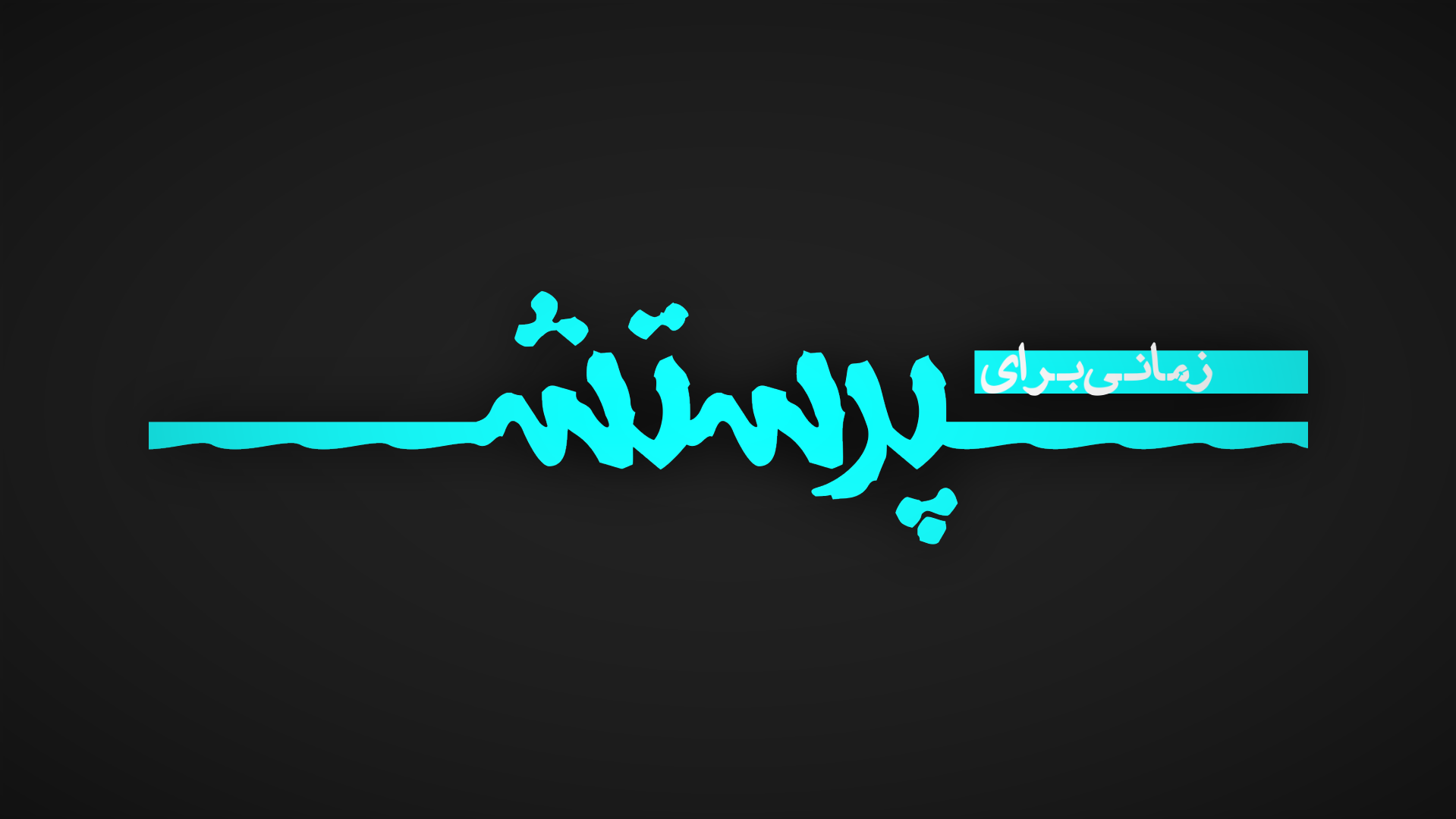 پیروزی هست آزادی هست
پیروزی در نام تو عیسی
پر جلال است پر قدرت است 
پر جلال تنها نام تو عیسی
چون ترسان شوم جانم خم شود
باز در تو ظفر خواهم یافت
آنگه سرایم ، بازهم سرایم
پیروزی هست در نام تو عیسی
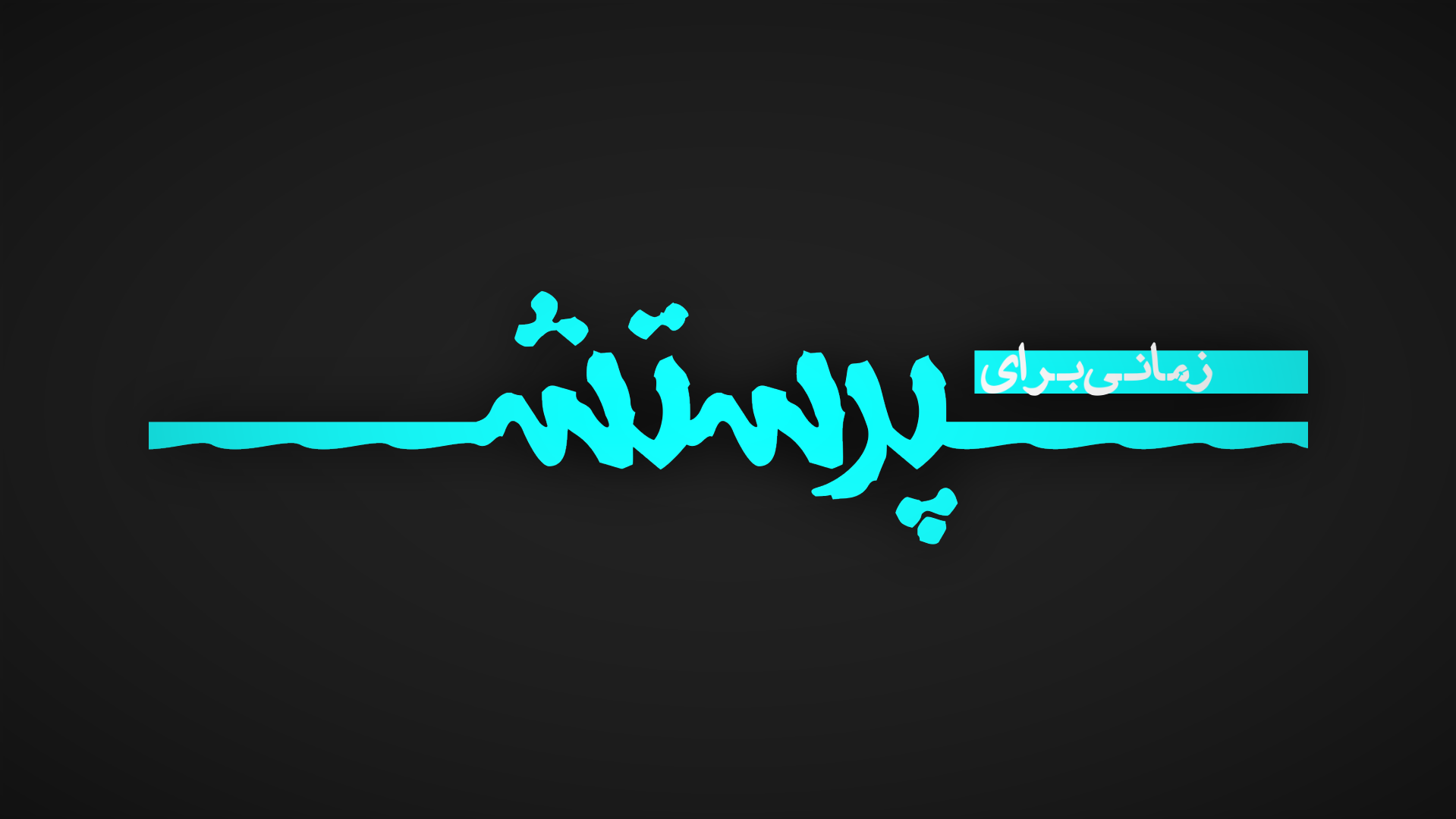